МОНАСТЫРЬ
Задание
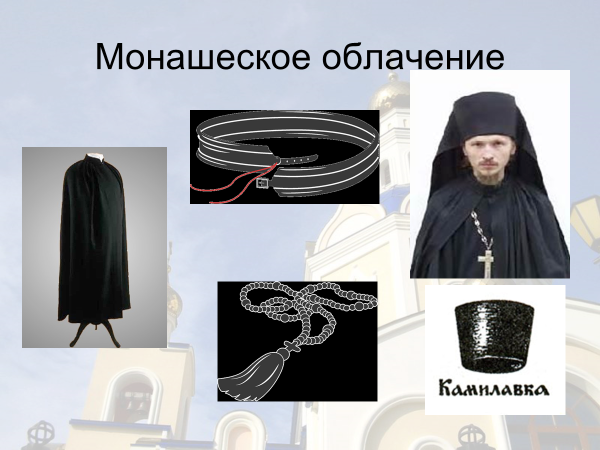 Клобу́к (от тюрк. колпак — шапка) — принадлежность облачения монаха малой схимы, надеваемая на голову. Состоит из камилавки (цилиндра с обрезанными краями) и «намётки» (покрывала из шёлка или другой ткани того же цвета что и камилавка), прикреплённого к камилавке и заканчивающегося тремя длинными концами, спускающимися по плечам и спине до пояса.
Мантия-Монашеская мантия, называемая «палием», в основном чёрная, из шелковых тканей. Имеет сорок складок, по числу дней поста Господня, символизируя постническую жизнь монаха. В чинопоследовании пострига мантия называется одеждой нетления и чистоты.
Пояс- сделан из кожи мертвого животного как напоминание того , что всякая плоть смертна, а заботиться надо прежде всего о жизни души.
Чётки (от др.-рус. чьтѫ — считать, читать, почитать) — шнур или лента, чаще всего замкнутые в кольцо, на которых навязаны узелки, нанизаны бусины (зёрна), пластинки или иные однородные  элементы. Используются для счёта прочитанных молитв или иных ритуальных действий, сохранения внимания и концентрации, задания ритма и так далее.
Издревле на Руси в монастырях жили Святые Старцы. Это –монахи, которые своей молитвой, отречением от всего мирского и подвигами во имя Бога заслужили дар предвидения или исцеления.
Где носят клобук, пояс, мантию, чётки ?